53rd Weather Reconnaissance Squadron2010 Hurricane Season – Flying Stats
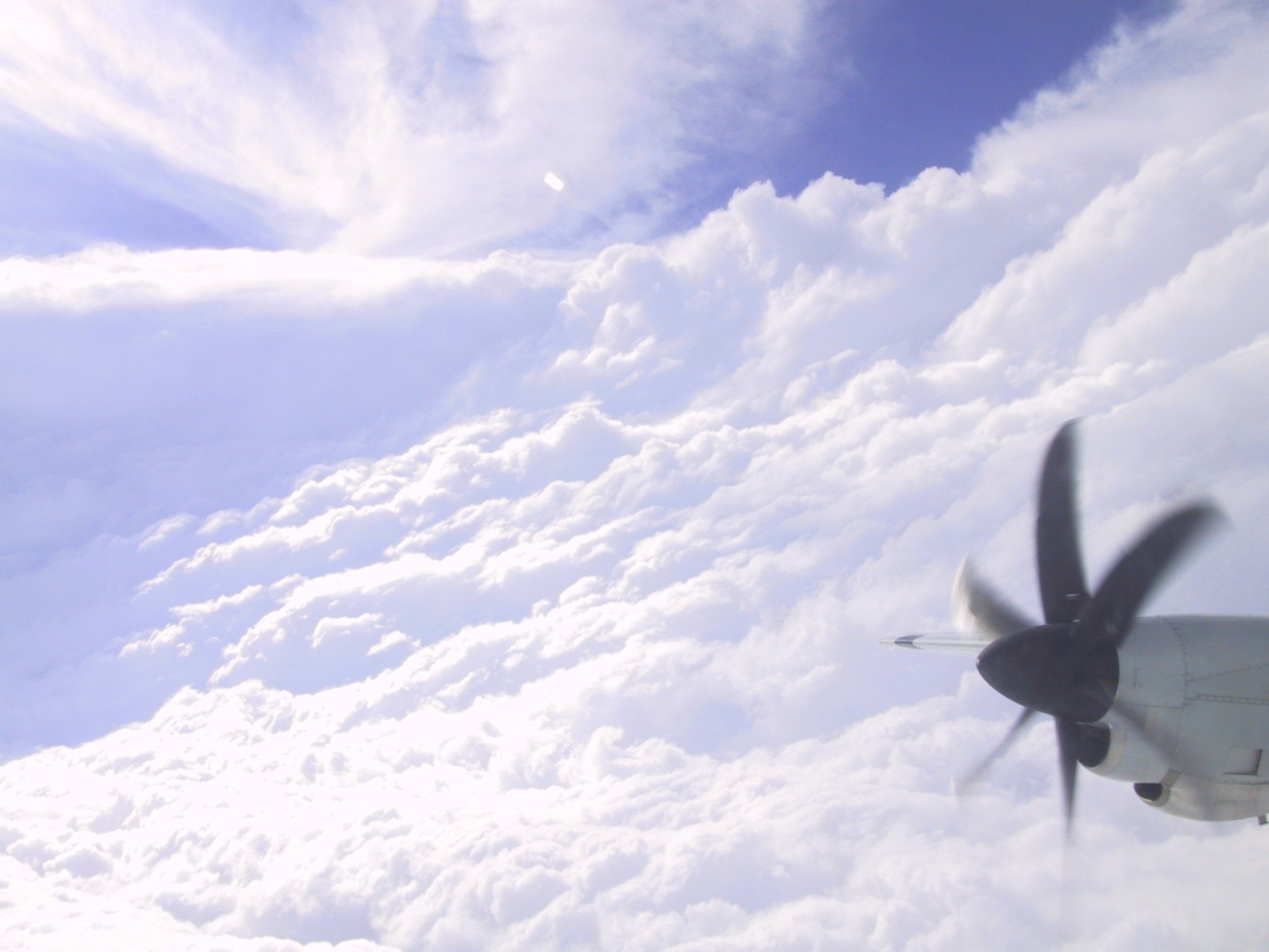 Capt Douglas Gautrau
I n t e g r i t y  -  S e r v i c e  -  E x c e l l e n c e
Season Comparison For Tasking
‘05	‘06	 ’07      ’08	’09	‘10	

    TASKED		 355	125	 139     244	104 	232

    CANCELLED	 102	  41       63       60	  44 	85

    REQUIRED	 253	  84       76     184	  60 	147

    ACCOMP		 246	  84       74     183	  59 	142

   RELIABILITY      	97%	 100%   97%   99%   98%	97%
I n t e g r i t y  -  S e r v i c e  -  E x c e l l e n c e
[Speaker Notes: Numbers are the lowest in 6 years!  Still I good rate of reliability.  

Hurricane numbers may be way down but winter storm reconn will not be!]
NHOP Flight Hours
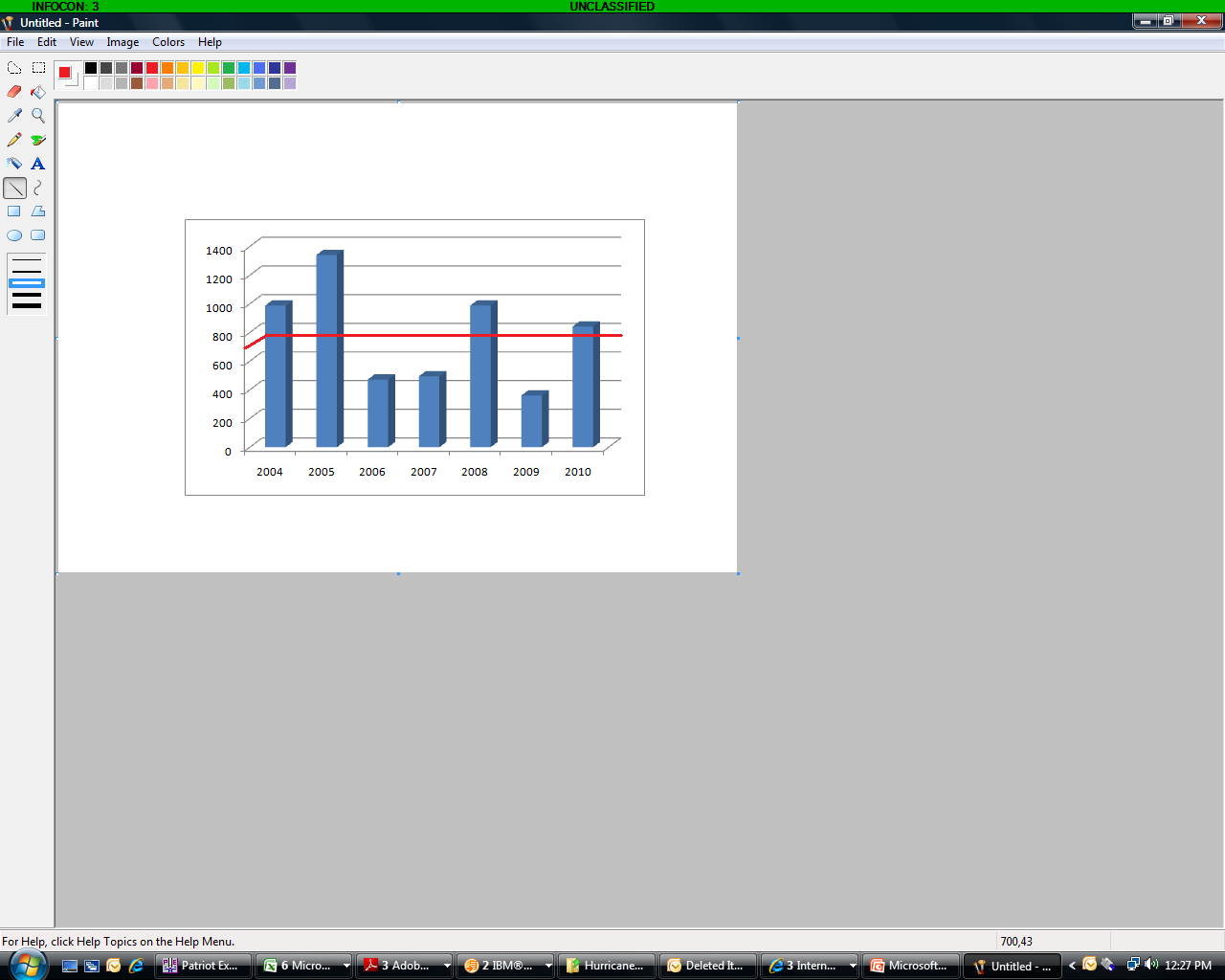 H
O
U
R
S
Year
[Speaker Notes: Our average flying hours (including deploy and redeploy, Atlantic and Pacific) over the last 11 years is 1022 hours and is —indicated by the red line.  
In 2009 our flying total was 620 (only 361 storm but 258 in support and Deploy/Redeploy Hours)  That is 42% off all flying time was actually support flying!!   Last year only 16%
  
TALBOT IF YOU WANT MORE TO THIS CHART OR PERHAPS TWO CHARTS JUST LET ME KNOW.]
53rd Flying Hrs by Month
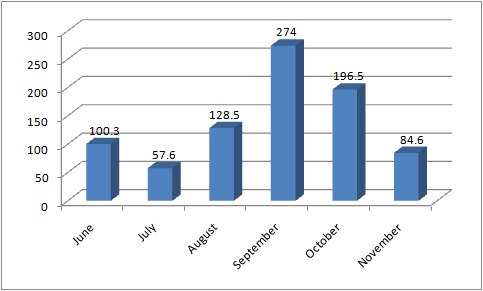 [Speaker Notes: Not your typical bell curve at all this year!  

56 percent of your flying done in August!  Nov comes in second with 21% (all Nov attributed to IDA).]
Hours of Flying Hours by Storm
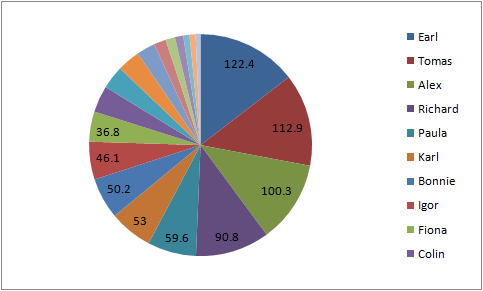 [Speaker Notes: BILL and IDA garnered 42% of the business.  Bill mid Atlantic, IDA Gulf and Gulf Coast  

20% of hours this year spent in the Pacific.]
Other Missions--Guam
31 Operational Missions

280 Flying Hours

Over 1700 instruments released
889 AXBT’s
740 Dropsondes
65 Large Buoys
24 Lagrangian Floats
Technological Improvements
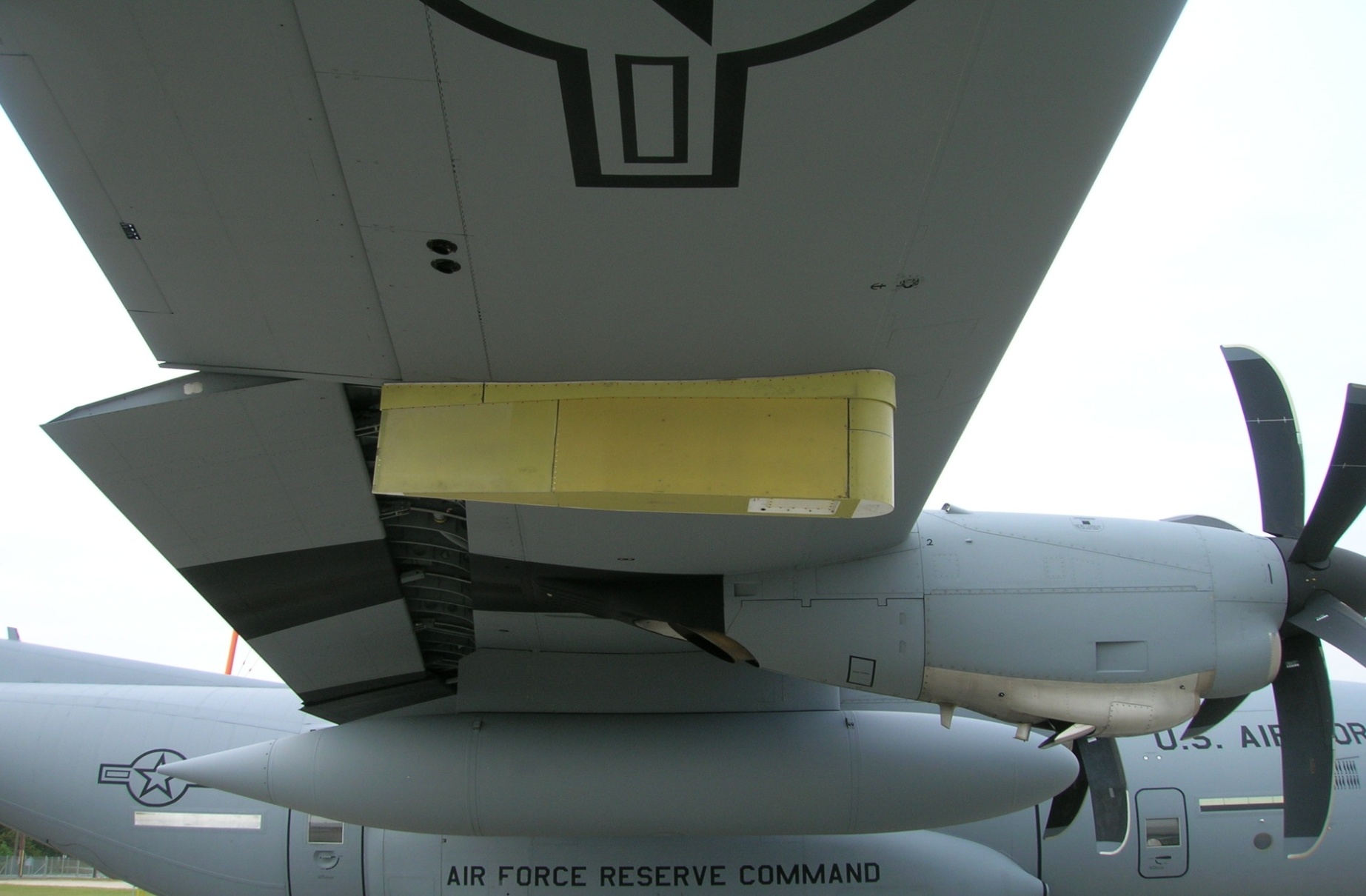 Software Upgrade--July 2010
      -Next Upgrade--Spring 2012
SFMR
      -Learning Limitations
	-Fixed Water Intrusion
	-In-house Calibrations
Dropsondes
	-Aspen v3.0—Spring 2011
	-PTU--“Oscillation” Problem
Sat-phone Upgrade--In Progress
	-Initial capability—Spring 2011
[Speaker Notes: NEED TO UPDATE THIS ONE

J-Model Satellite Ground Station/Aircraft Software Upgrade:  Latest software upgrade in Dec 08

AVAPS (Airborne Vertical Atmospheric Profiling System):  Latest AVAPS software upgrade was  in Sep 08.   Next sonde upgrade Aug/Sep 09??

SFMR: 3rd operational season, new antenna.  Water leakage problem on 50% of misssions with heavy rain. Discovered mid season. Fixed late season.  Software fix late season, installed Sep 09.  Good results in IDA.]
Public Affairs
-In-House Static Displays
-School Visits
-Media Flights
-Airshows 
-CHAT
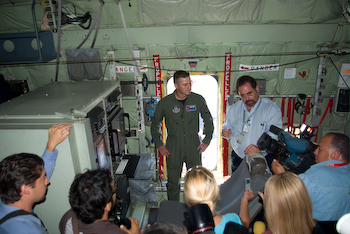 www.hurricanehunters.com
[Speaker Notes: Update with photo

The 53rd continues to run an active public affairs program. 

1. Media Flights: resumed in the 2006 storm season.  
2. Airshows/Statics: Dubai was the highlight  (Probably can get numbers for these if you think we need them?)
3. CHAT: Caribbean Hurricane Awareness Tour (late March 2009—our busiest event and most important).  OG Commander went last year and this year going to tie in humanitarian support.

Website: Hurricanehunters.com  no an official “mil” page.  Continues to be a valuable source of information.]
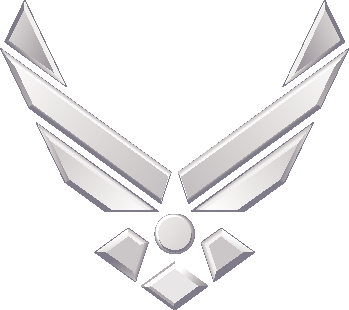 U.S. AIR FORCE RESERVE
[Speaker Notes: Update question comment slide!!]